ᎣᏏᏲ
ᏣᏁᎵᏁ ᏣᎳᎩ ᎠᏕᎶᏆᏍᏗ
ᏣᏁᎵᏁ ᏣᎳᎩ ᎠᏕᎶᏆᏍᏗ
ᎢᏓᎴᎾ- Let’s begin
ᏣᎳᎩ ᎢᏗᏬᏂ- Let’s talk Cherokee
ᏣᏁᎵᏁ ᏣᎳᎩ ᎠᏕᎶᏆᏍᏗ
Hello everyone
My name is ______ I am ______ years old. 
I am Cherokee. (mixed. Full blood. half) I am not Cherokee. 
I am from _______ and I live in 
I work at _________
My moms name is_______ and my dads name is ______
I am married
ᏣᏁᎵᏁ ᏣᎳᎩ ᎠᏕᎶᏆᏍᏗ
ᎠᎩᏥ, ______ᏚᏙᎠ. ᎠᎩᏙᏓᏃ, ______ᏚᏙᎠ. 

My mom’s name is ____ and my dad’s name is ______.
ᏣᏁᎵᏁ ᏣᎳᎩ ᎠᏕᎶᏆᏍᏗ
ᏙᏯᏗᏟ ᎢᏕᎾ- 
Let’s go outside. 
ᏙᏯᏗᏟ ᎯᏪᎾ-
You go outside.
ᏣᏁᎵᏁ ᏣᎳᎩ ᎠᏕᎶᏆᏍᏗ
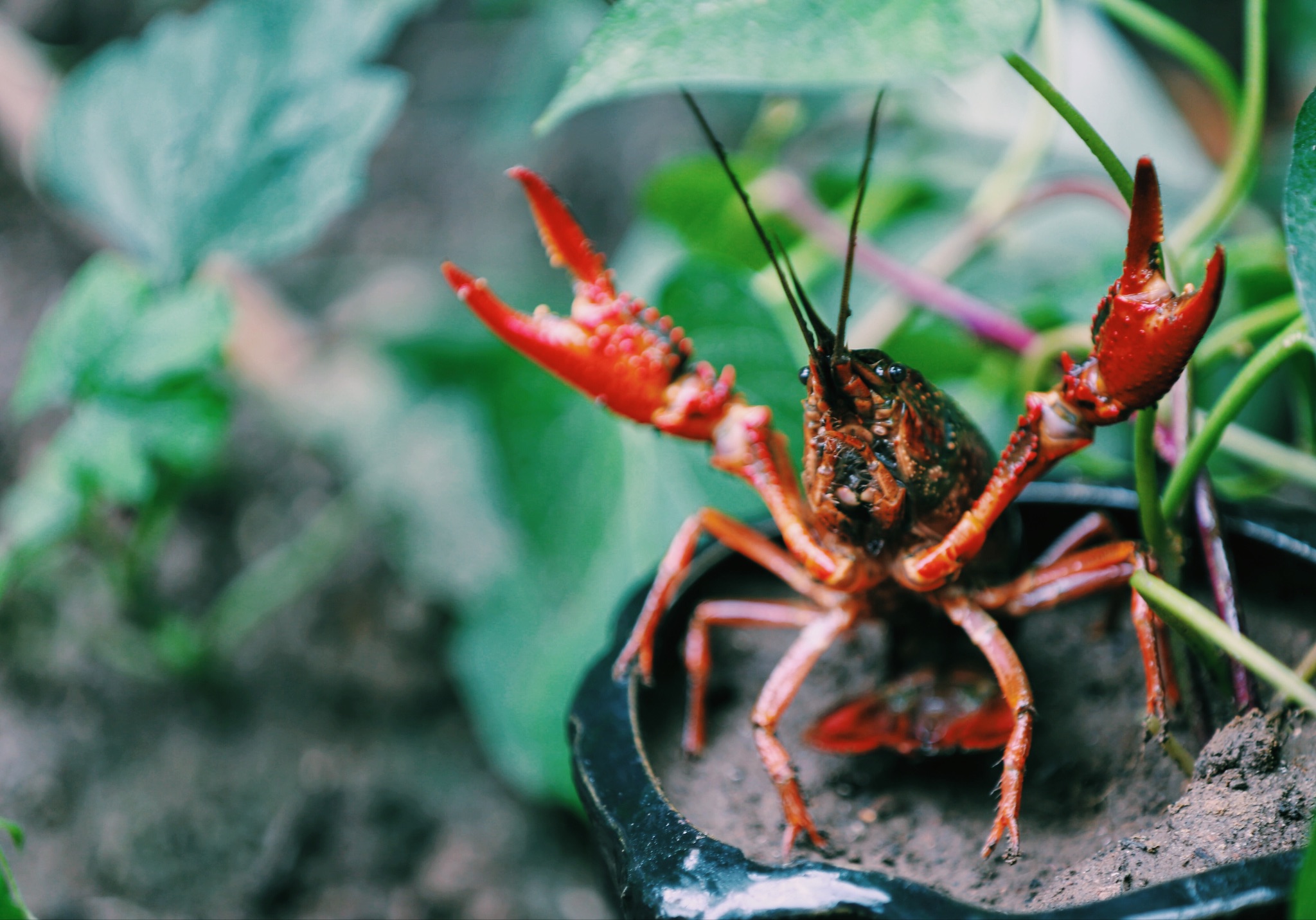 ᎢᎸᎯᏳ ᏥᎨᏒ, ᏂᎦᏓ ᎢᎾᎨ ᎠᏁᎮ ᏓᎾᏝᏃᎮᏍᎨ. ᏥᏍᏛᎾ ᎤᎵᏎᎩ ᎨᏎ. ᎦᏙ ᎠᎴ ᎠᎼ ᎢᏧᎳ ᎦᏁᎶ. ᏌᏊ ᎢᎦ, ᏥᏍᏛᎾ ᏝᏬᏚ ᎠᎹᏳᎵᏗ ᎾᎥ ᎠᏓᎾᏏᏂᏙᎲ. ᎾᎥ, ᏧᏟ ᎤᏬᏞ. ᎤᎾᎴᏅᎮ ᏓᎾᏝᏃᎮᏍᎬ. ᏧᏟ ᎤᏛᏛᏁ, “ᏙᏳ ᎯᏌᏄᎵ ᎠᎼ. ᎦᏙᎯᎾ? ᎤᏠᏯᏍ ᎯᏌᏄᎵ?”
“ᏙᏛ ᏥᏌᏄᎵ,” ᎤᏛᏁ ᏥᏍᏛᎾ. “ᏱᎩᏂᏙᎩ ᎠᎯᏗ ᏱᎬᎶᎯᏍ, ᎨᎵᎠ.”
Ꮭ ᏱᎬᎪᏘᏍᎪ ᎦᏙ ᎭᏟᏙᎲ. ᏝᏬᏚᎯᏭ ᎬᎪᏘᎰ ᎭᏓᎾᏏᏂᏙᎲ.” ᎤᏛᏁ ᏧᏟ.
“Ꮭ Ꮩ ᎯᏰᎵ, ᏂᎦᎵᏍᏗᏭ ᏱᏂᏙᎩ.” ᎤᏛᏁ ᏥᏍᏛᎾ.
“ᎭᏩ,” ᎤᏛᏁ ᏧᏟ. “ᏃᏭᏛ ᏱᏂᏙᎩ.”
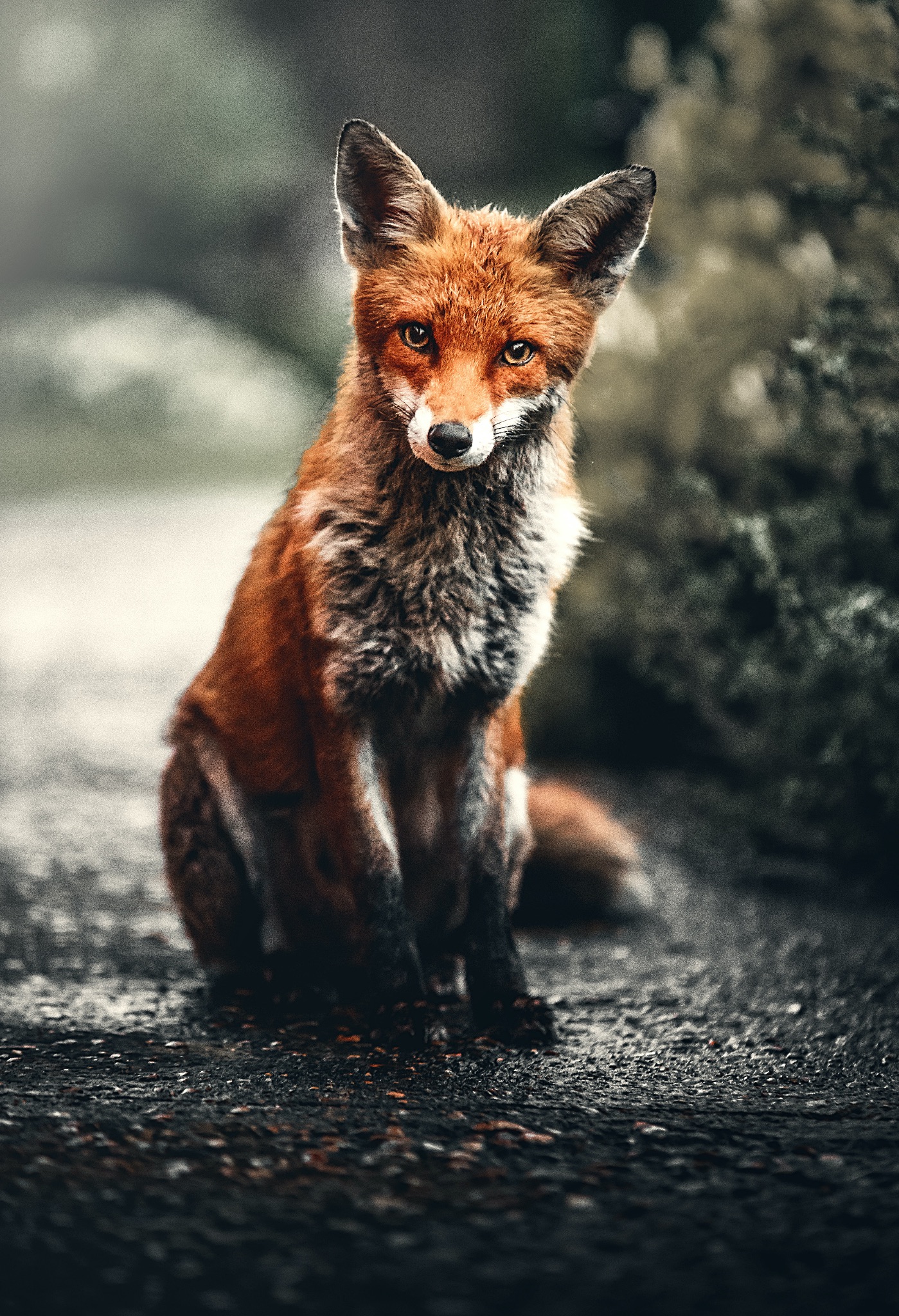 ᏣᏁᎵᏁ ᏣᎳᎩ ᎠᏕᎶᏆᏍᏗ
“Hawa,” udvne jisdvn. Gahlquog gadusi dunuktane wunatlvsdi.
ᏣᏁᎵᏁ ᏣᎳᎩ ᎠᏕᎶᏆᏍᏗ
Agvyi wigalujv galquogine gadusi, widigetluhvsgesdi. Udatlosv gesesdi.
ᏣᏁᎵᏁ ᏣᎳᎩ ᎠᏕᎶᏆᏍᏗ
“Hawa,” udvne jutli. 
Gadu galvladi odalv wunilosv.
ᏣᏁᎵᏁ ᏣᎳᎩ ᎠᏕᎶᏆᏍᏗ
Uhnano, gahlquogi gadusi dunisuyesv wunatlvsdi.
ᏣᏁᎵᏁ ᏣᎳᎩ ᎠᏕᎶᏆᏍᏗ
Elad, galvlad, gahlquog yuwakt dunanigi.
ᏣᏁᎵᏁ ᏣᎳᎩ ᎠᏕᎶᏆᏍᏗ
Unlenv, wunwetlune, wundanawstanv.
ᏣᏁᎵᏁ ᏣᎳᎩ ᎠᏕᎶᏆᏍᏗ
Usganolino gese jisdvn.
ᏣᏁᎵᏁ ᏣᎳᎩ ᎠᏕᎶᏆᏍᏗ
Jutli ulohisele jisdvn. Jisdvn wajiniyvsele jutli ganidadv.
ᏣᏁᎵᏁ ᏣᎳᎩ ᎠᏕᎶᏆᏍᏗ
Nole wukilvne jutli ganidadv. Utlisd jutli wutlvstanv.
ᏣᏁᎵᏁ ᏣᎳᎩ ᎠᏕᎶᏆᏍᏗ
Ganidadv wukilo jisdvn.
ᏣᏁᎵᏁ ᏣᎳᎩ ᎠᏕᎶᏆᏍᏗ
Wunilujv gahlquogine gadusi, jutli uwetlune.
ᏣᏁᎵᏁ ᏣᎳᎩ ᎠᏕᎶᏆᏍᏗ
Uhnano, jutli nav, jisdvna uwetlunesquu.
ᏣᏁᎵᏁ ᏣᎳᎩ ᎠᏕᎶᏆᏍᏗ
ᎢᎸᎯᏳ ᏥᎨᏒ, ᏂᎦᏓ ᎢᎾᎨ ᎠᏁᎮ ᏓᎾᏝᏃᎮᏍᎨ. ᏥᏍᏛᎾ ᎤᎵᏎᎩ ᎨᏎ. ᎦᏙ ᎠᎴ ᎠᎼ ᎢᏧᎳ ᎦᏁᎶ. ᏌᏊ ᎢᎦ, ᏥᏍᏛᎾ ᏝᏬᏚ ᎠᎹᏳᎵᏗ ᎾᎥ ᎠᏓᎾᎢᏃᏙᎲ. ᎾᎥ, ᏧᏟ ᎤᏬᏞ. ᎤᎾᎴᏅᎮ ᏓᎾᏝᏃᎮᏍᎬ. ᏧᏟ ᎤᏛᏛᏁ, “ᏙᏳ ᎯᏌᏄᎵ ᎠᎼ. ᎦᏙᎯᎾ? ᎤᏠᏯᏍ ᎯᏌᏄᎵ?”
“ᏙᏛ ᏥᏌᏄᎵ,” ᎤᏛᏁ ᏥᏍᏛᎾ. “ᏱᎩᏂᏙᎩ ᎠᎯᏗ ᏱᎬᎶᎯᏍ, ᎨᎵᎠ.”
Ꮭ ᏱᎬᎪᎵᏍᎪ ᎦᏙ ᎭᏟᏙᎲ. ᏝᏬᏚᎯᏭ ᎬᎪᏘᎰ ᎭᏓᎾᏏᏂᏙᎲ.”
“Ꮭ Ꮩ ᎯᏰᎵ, ᏂᎦᎵᏍᏗᏭ ᏱᏂᏙᎩ.”
“ᎭᏩ,” ᎤᏛᏁ ᏧᏟ. “ᏃᏭᏛ ᏱᏂᏙᎩ.”
ᏣᏁᎵᏁ ᏣᎳᎩ ᎠᏕᎶᏆᏍᏗ
“ᎭᏩ,” ᎤᏛᏁ ᏥᏍᏛᎾ. ᎦᎵᏉᎩ ᎦᏚᏏ ᏚᏄᎪᏔᏁ ᏭᎾᏢᏍᏗ. ᎠᎬᏱ ᏫᎦᎷᏨ ᎦᎵᏉᎩᏁ ᎦᏚᏏ, ᏫᏓᎨᏡᎲᏍᎨᏍᏗ. ᎤᏓᏠᏒ ᎨᏎᏍᏗ. “ᎭᏩ,” ᎤᏛᏁ ᏧᏟ. ᎦᏚ ᎦᎸᎳᏗ ᎣᏓᎸ ᏭᏂᎶᏒ. ᎤᎾᏃ, ᎦᎵᏉᎩ ᎦᏚᏏ ᏚᏂᏑᏰᏒ ᏭᎾᏢᏍᏗ. ᎡᎳᏗ, ᎦᎸᎳᏗ, ᎦᎵᏉᎩ ᏳᏩᎧᏘ ᏚᎾᏂᎩ. ᎤᎾᎴᏅᎮ, ᏭᎾᏪᏡᏁ  ᏭᎾᏓᏫᏍᏔᏅ. ᎤᏍᎦᏃᎵᏃ ᎨᏎ ᏥᏍᏛᎾ. ᏧᏟ ᎤᎶᎯᏎᎴ ᏥᏍᏛᎾ. ᏥᏍᏛᎾ ᏩᏥᏂᏴᏎᎴ ᏧᏟ ᎦᏂᏓᏛ. ᏃᎴ ᏭᎩᎸᏁ ᏧᏟ ᎦᏂᏓᏛ. ᎤᏟᏍᏗ ᏧᏟ ᏭᏢᏍᏔᏅ. ᎦᏂᏓᏛ ᏭᎩᎶ ᏥᏍᏛᎾ. ᏭᏂᎷᏨ ᎦᎵᏉᎩᏁ ᎦᏚᏏ, ᏧᏟ ᎤᏪᏡᏁ. ᎤᎾᏃ, ᎾᎥ ᏧᏟ, ᏥᏍᏛᎾ ᎤᏪᏡᏁᏍᏊ.
ᏣᏁᎵᏁ ᏣᎳᎩ ᎠᏕᎶᏆᏍᏗ
ᎤᎾ- and there
ᎡᎳᏗ- down
ᎦᎸᎳᏗ- up
ᏳᏩᎧᏘ- times
ᏚᎾᏂᎩ- they go
ᏭᏂᏓᎾᏫᏍᏔᏅ- they took off running
ᏃᎴ- and then